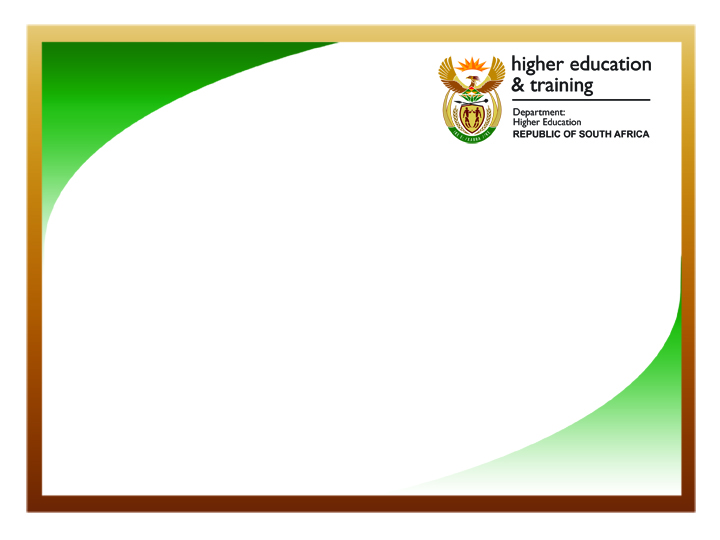 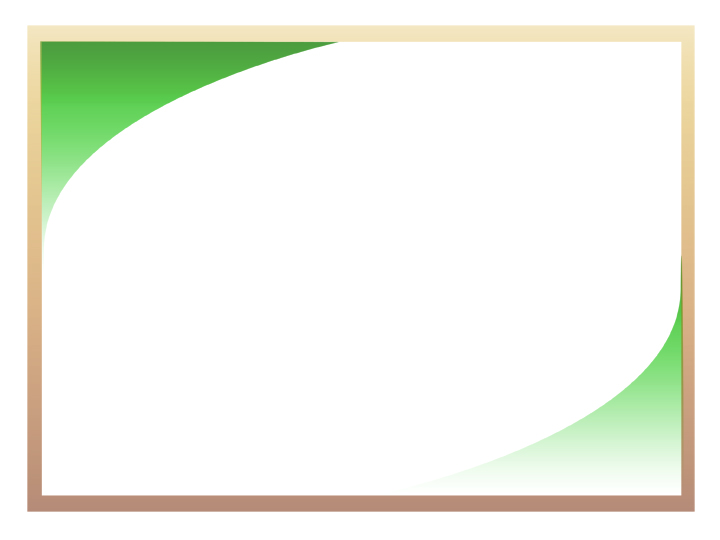 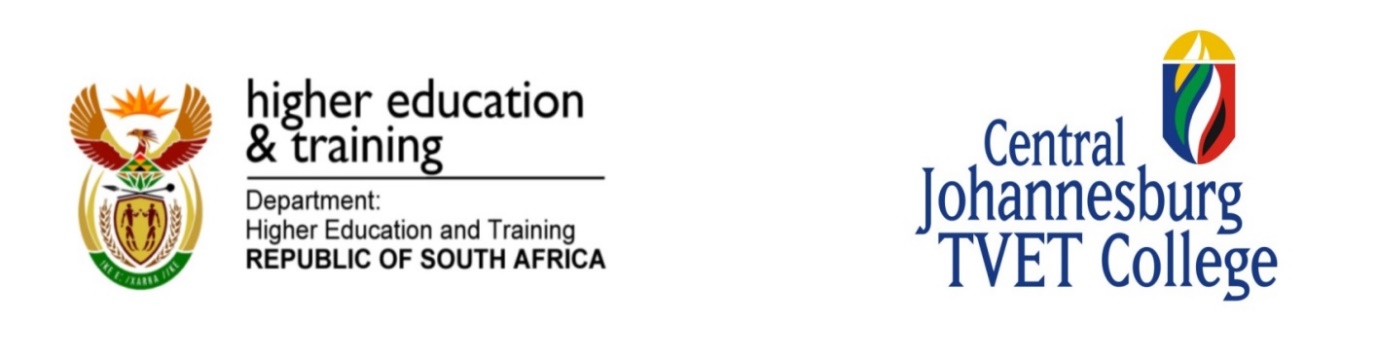 Central Johannesburg TVET College

Strategic Plan 2020 – 2024

Focus on Strategies and Interventions
Central Johannesburg TVET CollegePresentation:Parliament Portfolio Committee on Higher Education, 
Science and Technology
11 March 2020 
Parliament of the Republic of South Africa Committee Room E249
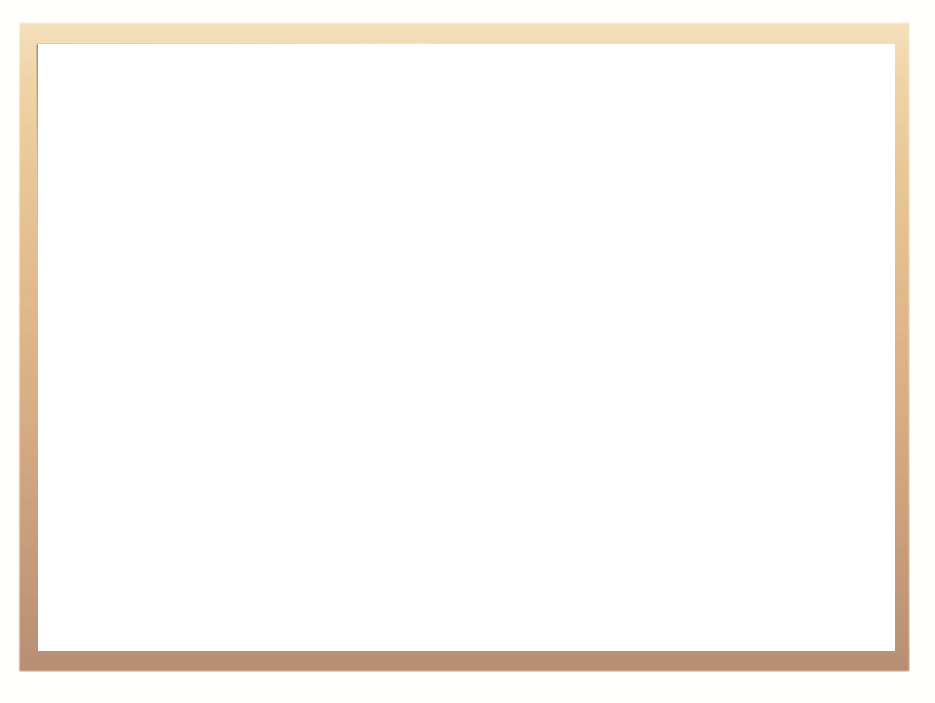 Contents
2
[Speaker Notes: Please list the key interventions for SO1 that the college will implement over the 5 year period.]
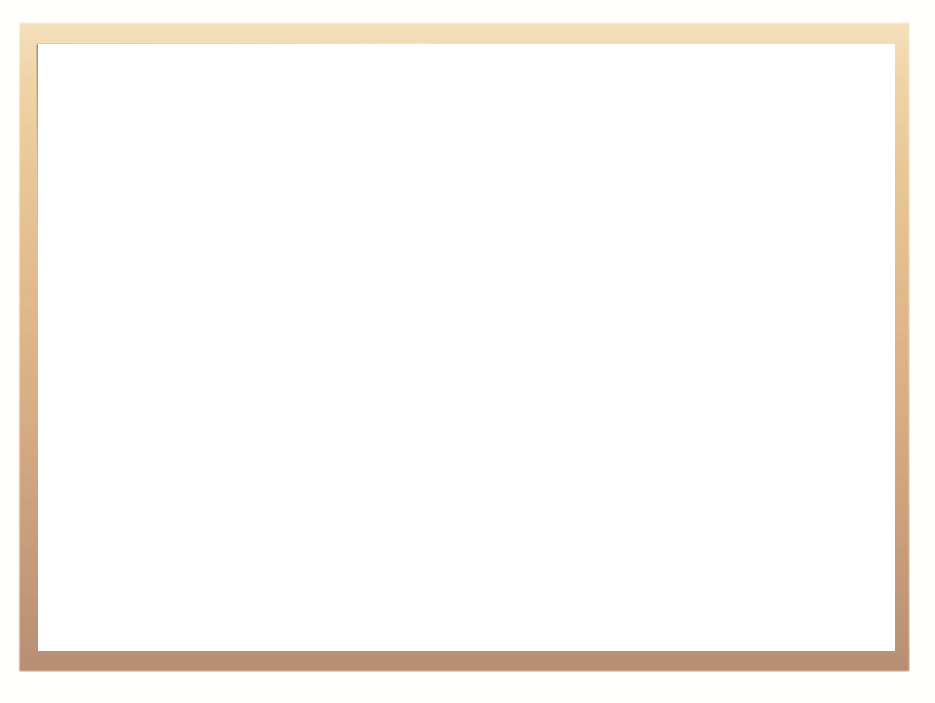 Background to the Central Johannesburg  TVET College
The Central Johannesburg TVET College was established through the General Notice, 7311 of 2001 which enabled the merger of FIVE former Further Education and Training Colleges.

This was implemented with effect from 1 January 2002.
3
[Speaker Notes: Please list the key interventions for SO1 that the college will implement over the 5 year period.]
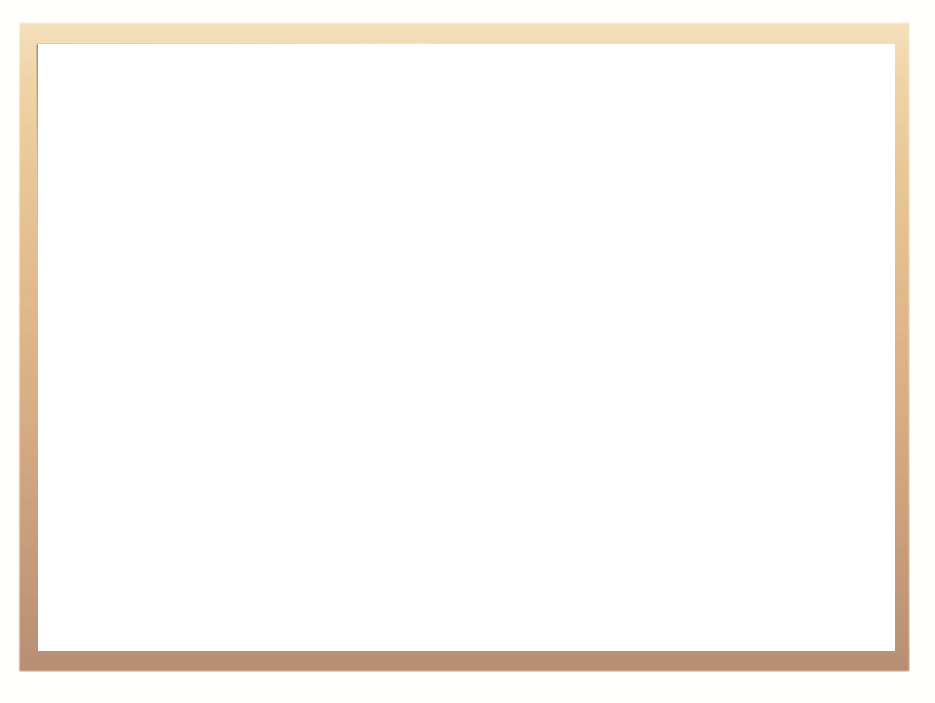 Name of Campuses
Alexandra Campus
Crown Mines Campus
Ellispark Campus
Langlaagte Campus
Parktown Campus
Riverlea Campus 
Smit Street Campus
Troyeville Campus
All Campuses are within a 15km radius from the Central Office (5 Ubla Road, Parktown).
4
[Speaker Notes: Please list the key interventions for SO1 that the college will implement over the 5 year period.]
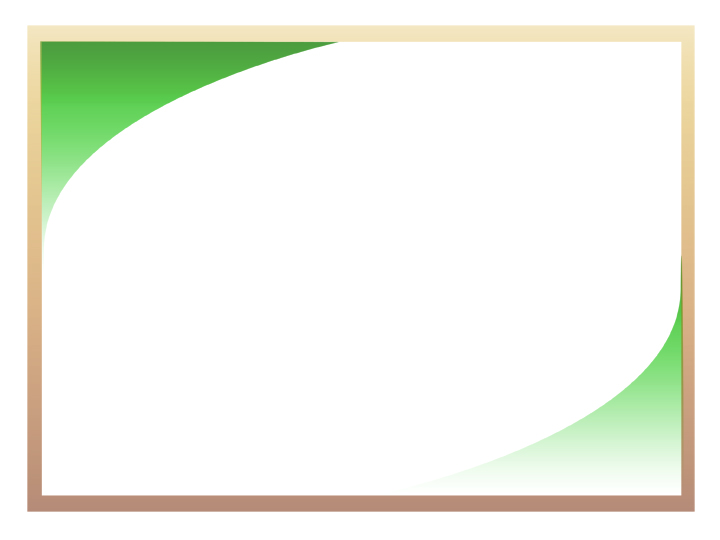 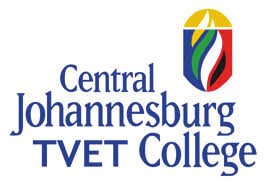 Geographical Location of Campuses
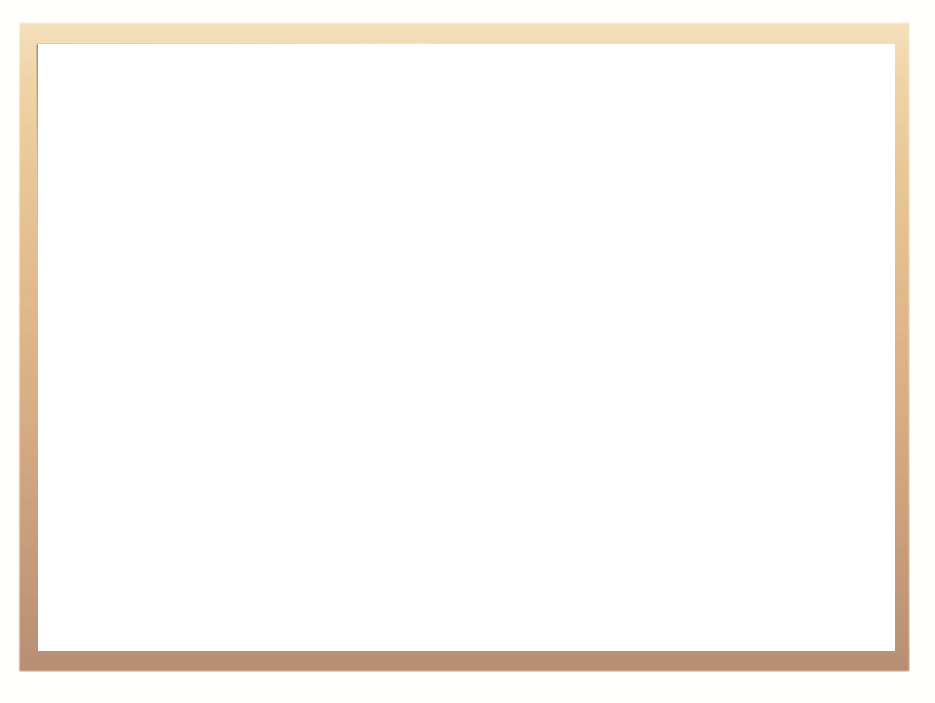 Geographical Location of Campuses
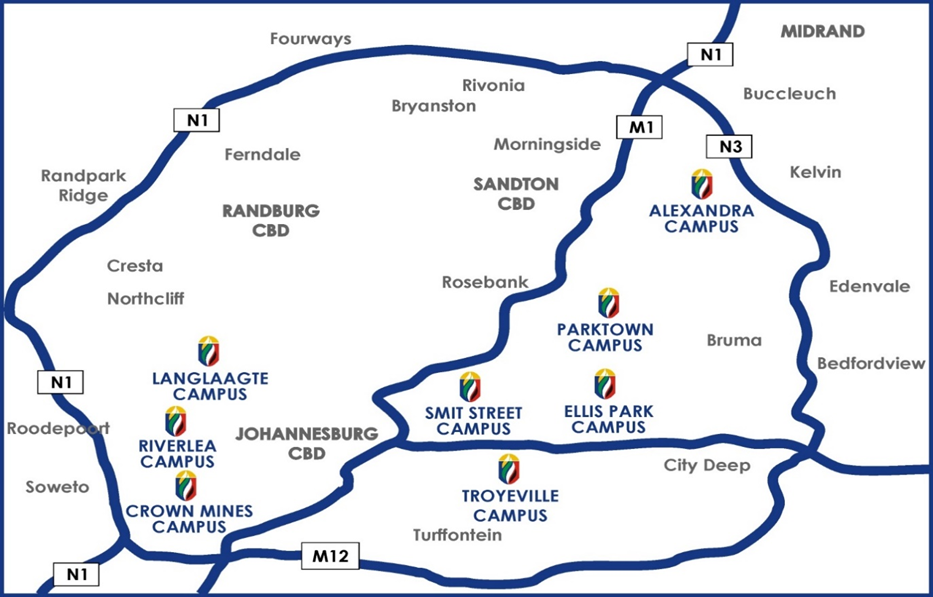 6
[Speaker Notes: Please list the key interventions for SO1 that the college will implement over the 5 year period.]
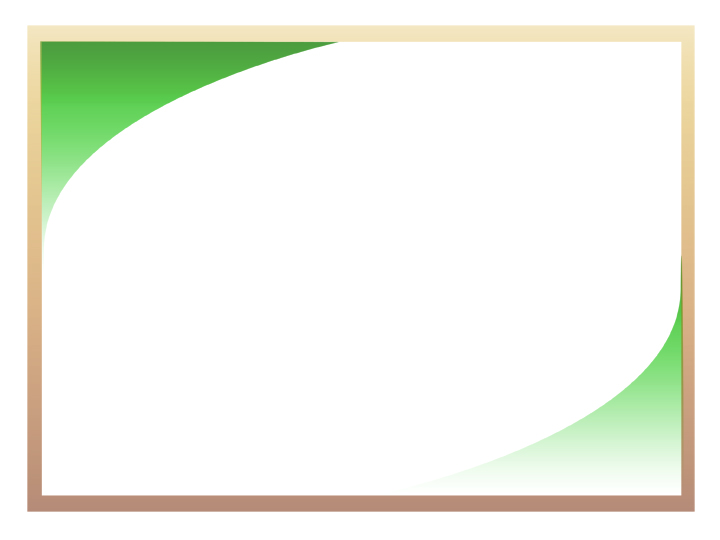 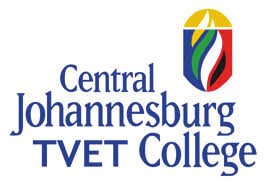 Status of Central Johannesburg TVET College (CJC)
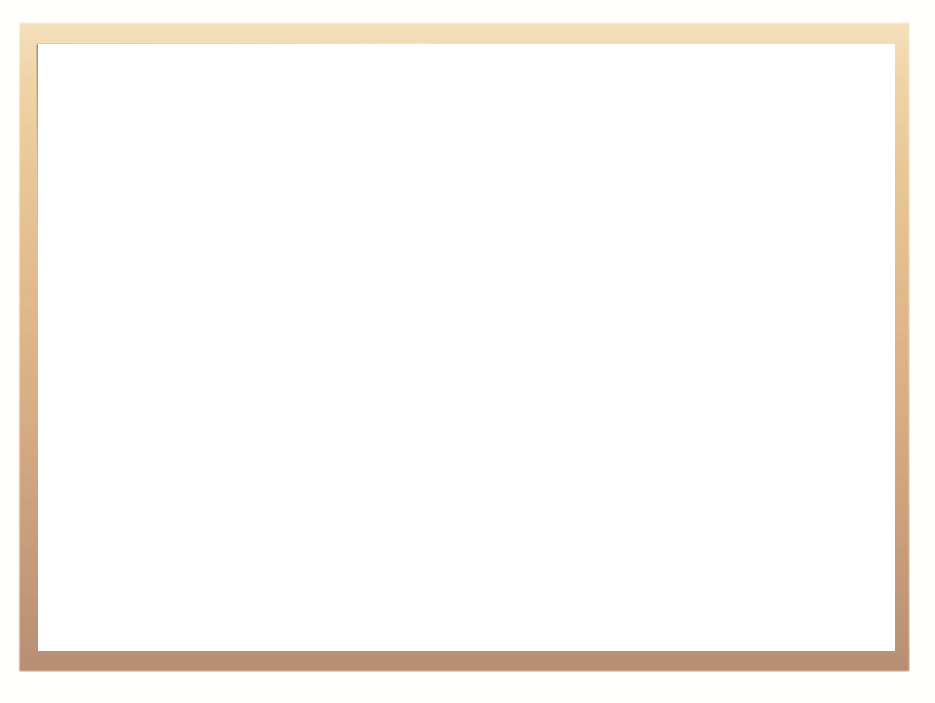 Status of CJC
The Central Johannesburg TVET College was officially placed under Administration by the former Minister of Higher Education and Training, Dr N Pandor. 

PE Kedama assumed his responsibility as the Administrator on 06 May 2019. 

This was done in line with the Continuing Education and Training Act (CET Act 16 of 2006) (as amended) clause 46 (1) – (6).
8
[Speaker Notes: Please list the key interventions for SO1 that the college will implement over the 5 year period.]
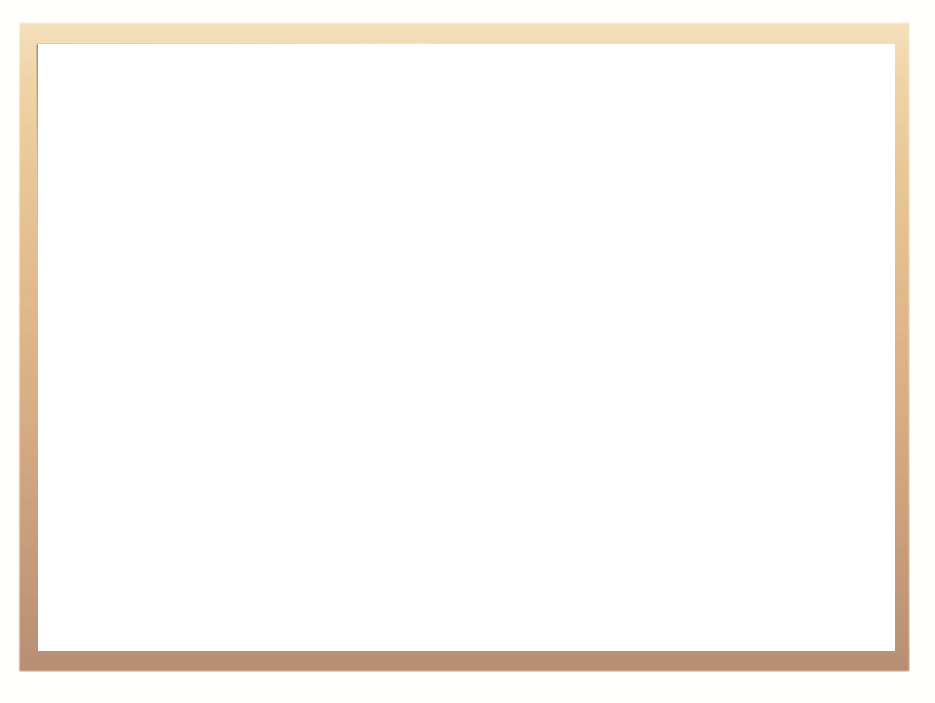 Status of CJC (Cont.)
Some of the reasons that led to the College being placed under administration, after the commissioned phase 1 investigation, amongst other things included:-
Poor governance
Lack of internal controls
Qualified audit outcomes
Continuous students and community protests that are disrupting teaching and learning
A number of disruptions emanating from staff members due to various issues, etc.
9
[Speaker Notes: Please list the key interventions for SO1 that the college will implement over the 5 year period.]
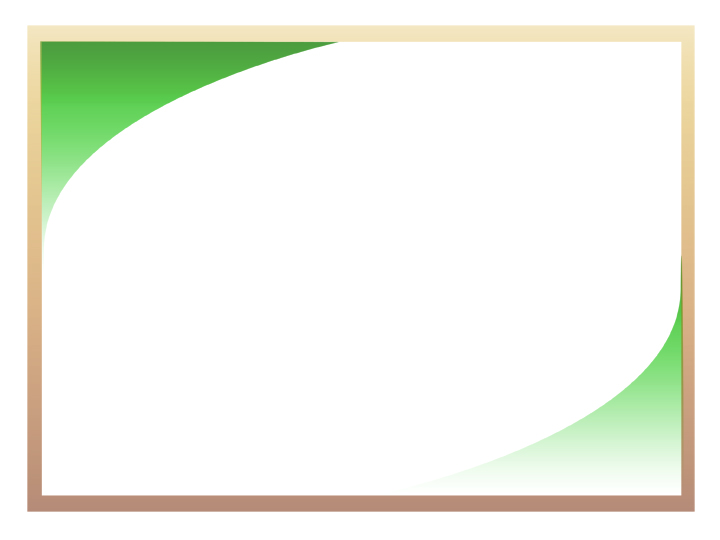 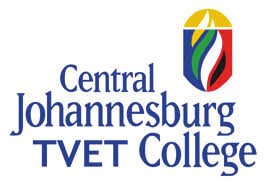 Governance
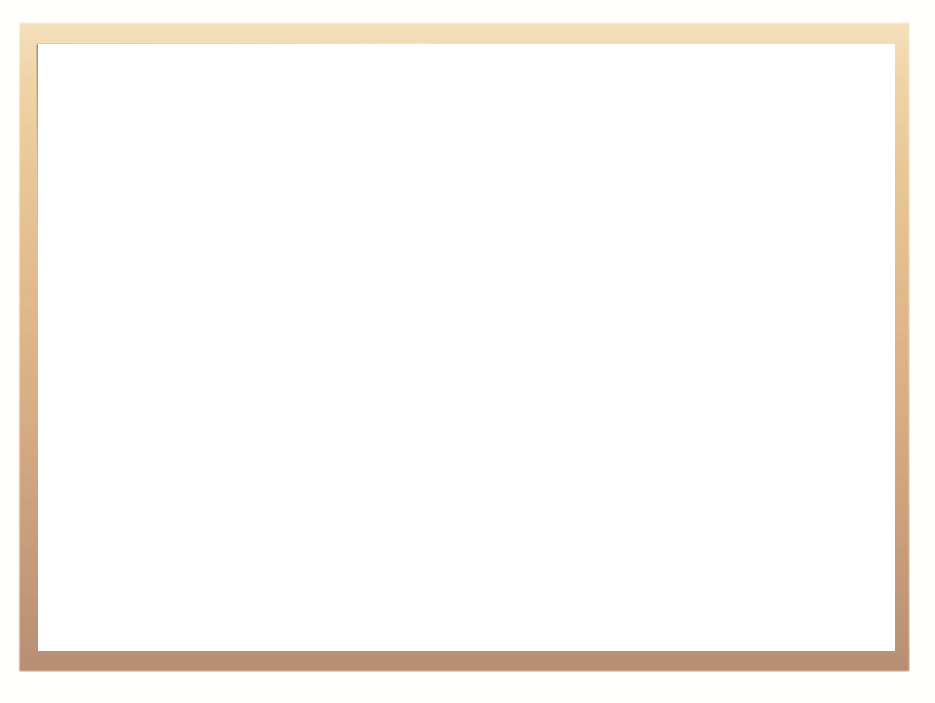 Governance
As per the CET Act (Act 16 of 2006) (Chapter 3 – Clause 9)  any Public Technical and Vocational Education and Training College must have the following:

College Council (i.e. Administrator in this instance)
Academic Board
Student Representative Council

Academic Board
The established Board had its 1st meeting on the 29th of January 2020. 
Comprised of external member from Wits University to strengthen academic delivery and forge partnerships
UJ also being approached for participation
11
[Speaker Notes: Please list the key interventions for SO1 that the college will implement over the 5 year period.]
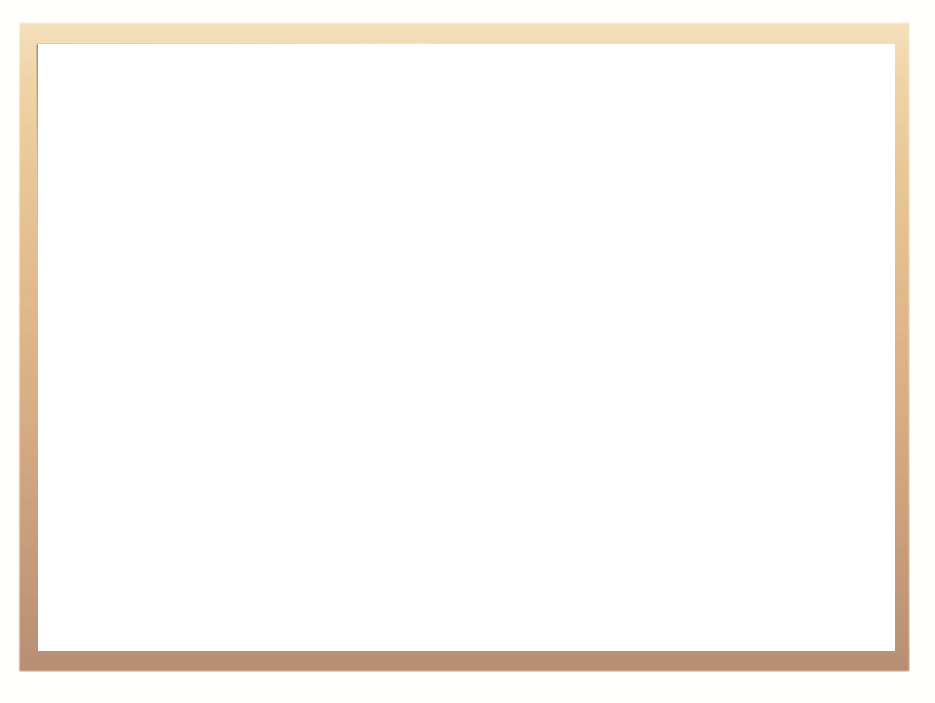 Governance (Cont.)
Student Representative Council (SRC)

The SRC was established in July 2019, amidst strong resistance, given that previous attempts (before administration) had failed. 

Inducted and worked well with management

Improved communication with student population in the college
12
[Speaker Notes: Please list the key interventions for SO1 that the college will implement over the 5 year period.]
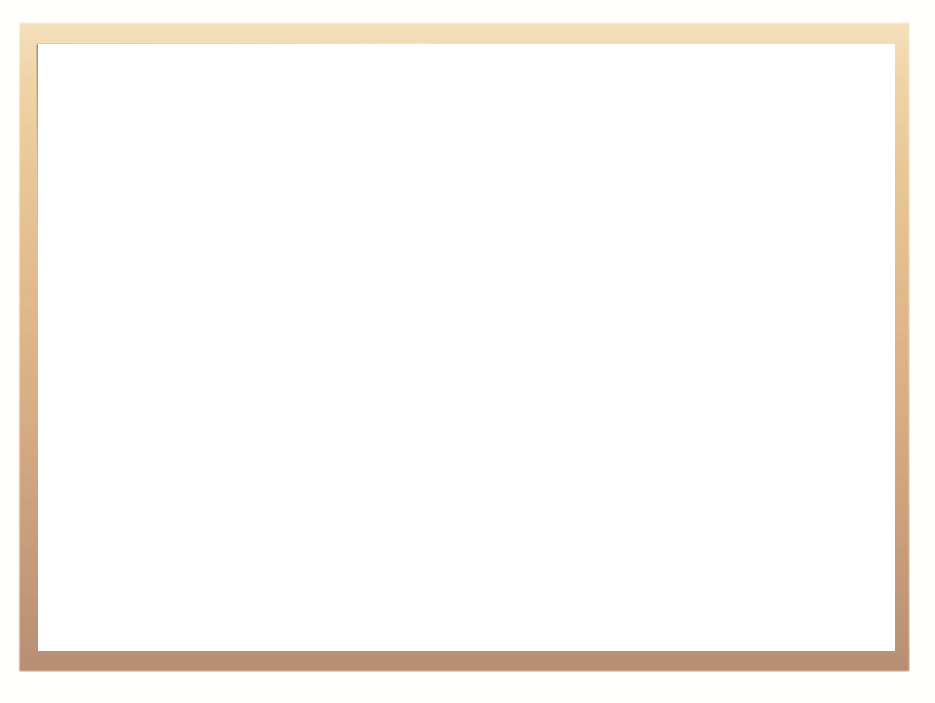 Other Governance Structures
Other Governance Structures that were established
13
[Speaker Notes: Please list the key interventions for SO1 that the college will implement over the 5 year period.]
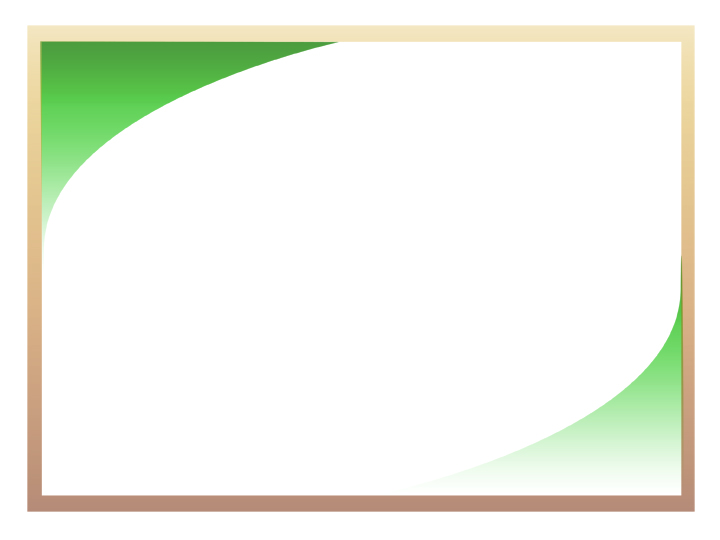 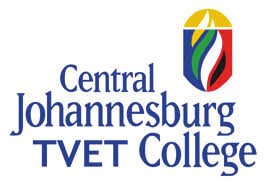 Management Structure
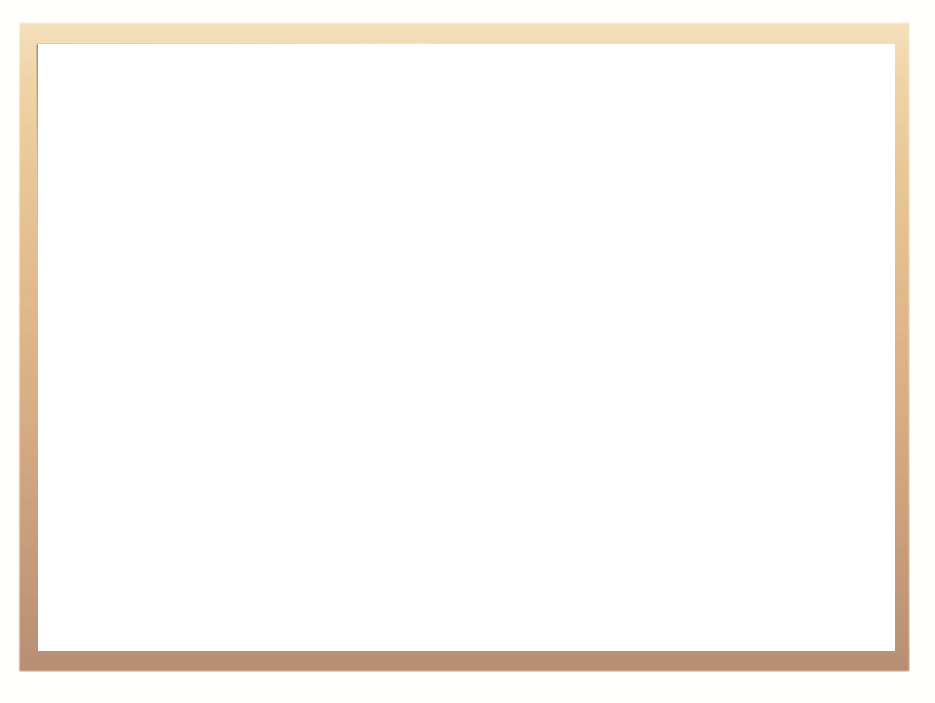 Management Structure
Principal
Deputy Principal: Corporate Services*
Deputy Principal: Finance
Deputy Principal: Academic Affairs
* The only permanently appointed Deputy Principal at start of Administration.
8 x Campus Managers
15
[Speaker Notes: Please list the key interventions for SO1 that the college will implement over the 5 year period.]
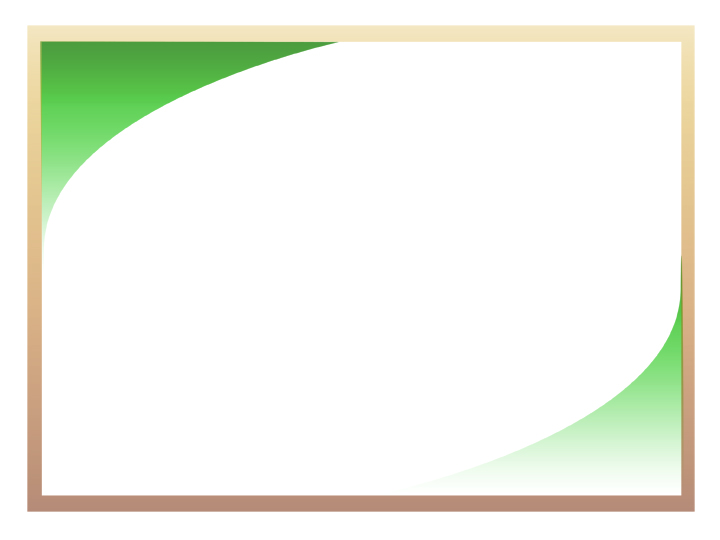 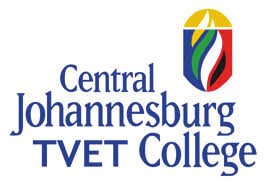 Registration 2020
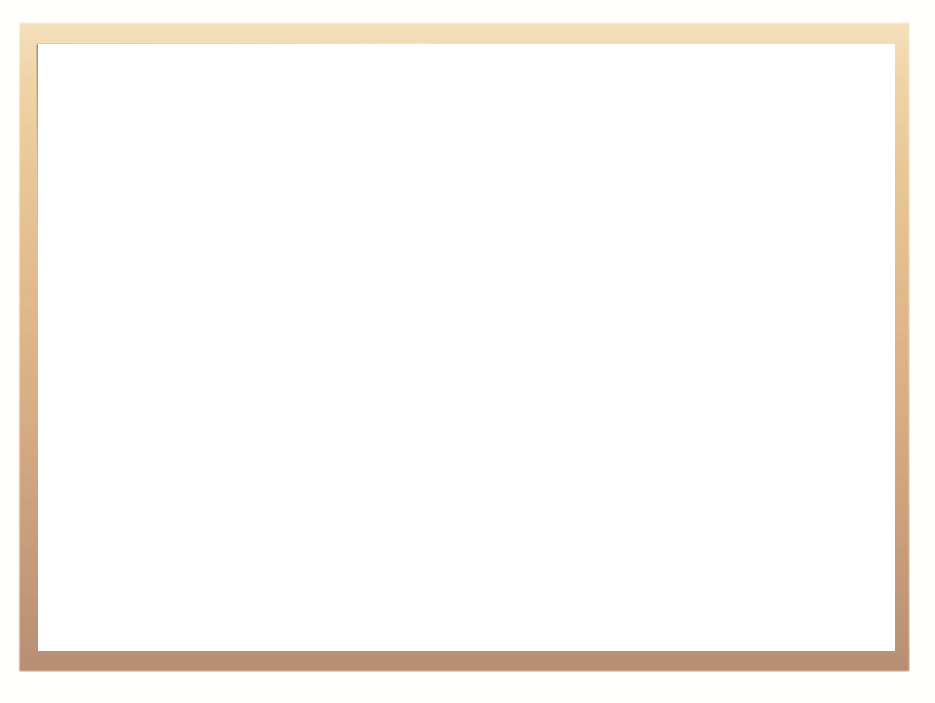 Registration 2020
National Certificate (Vocational) at 104%
Report 191 (Engineering) 36% of total planned for 2020
Report 191 (Business Studies) 45% of total for 2020 
PLP intake throughout year.
*TBC – To Be Completed during next cycle (Trimester/Semester)
[Speaker Notes: Please list the key interventions for SO1 that the college will implement over the 5 year period.]
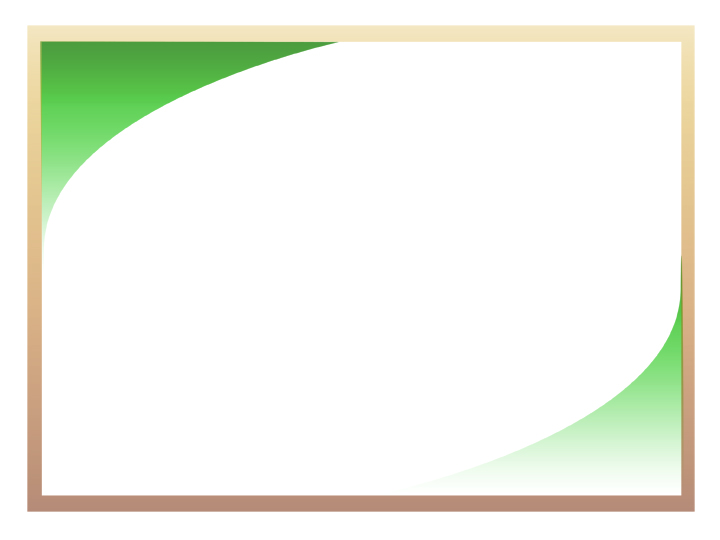 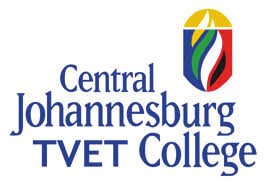 Teaching and Learning
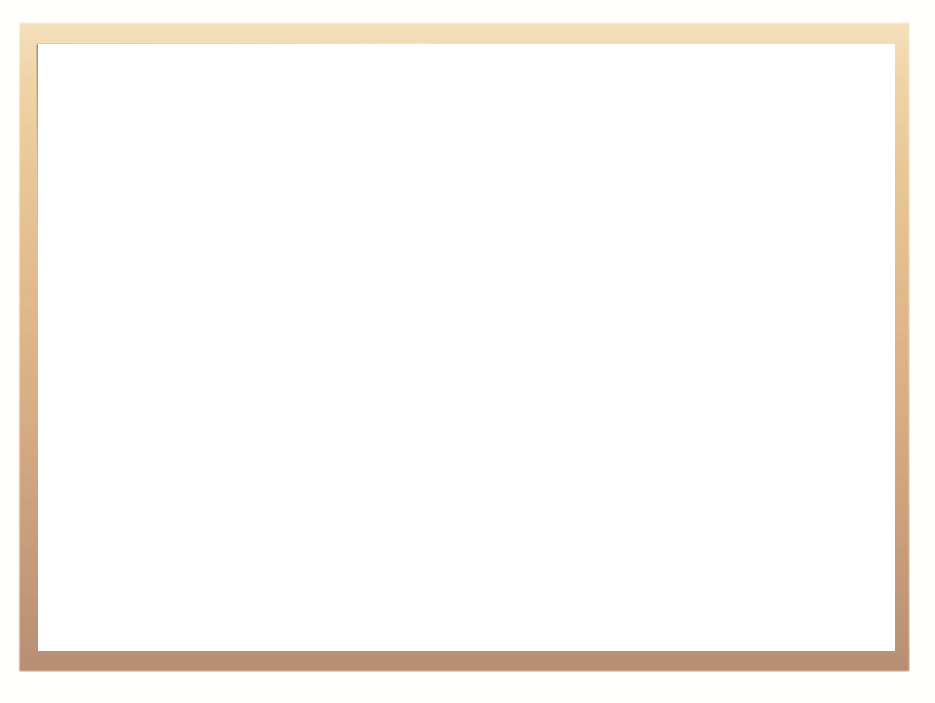 Teaching and Learning
[Speaker Notes: Please list the key interventions for SO1 that the college will implement over the 5 year period.]
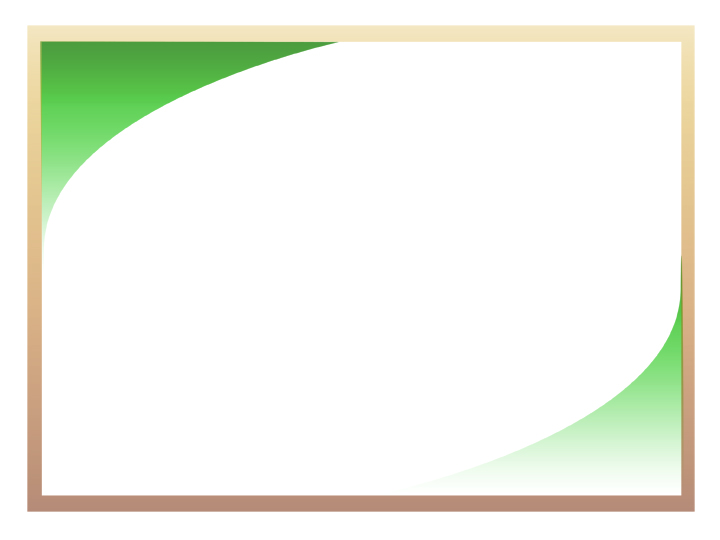 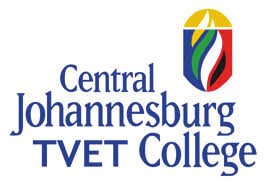 Student Accommodation
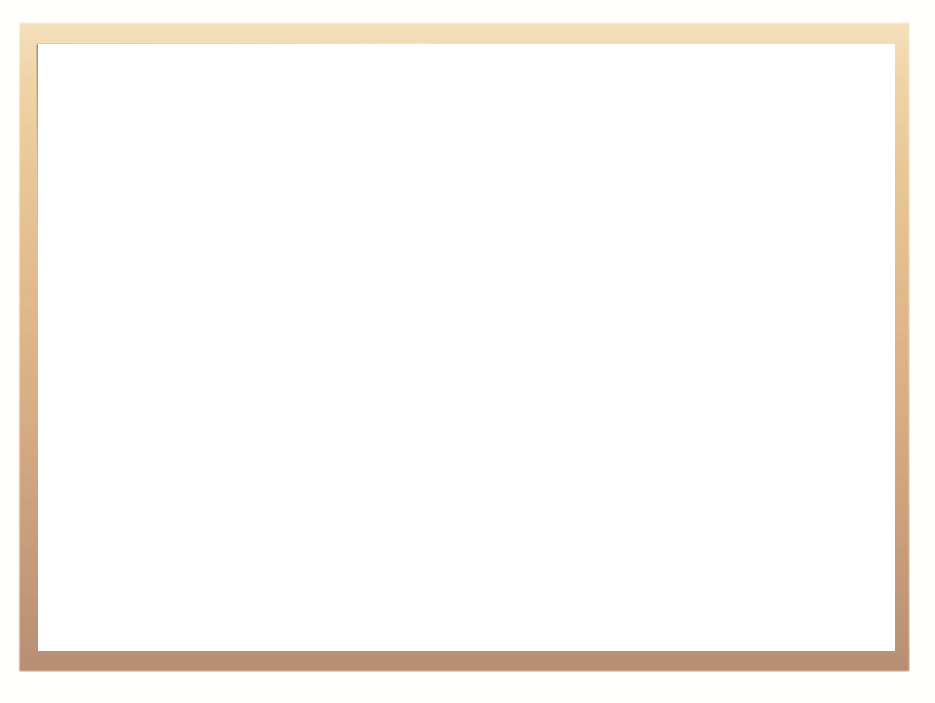 Student Accommodation
Central Johannesburg TVET College currently has 2 Student Residences. 
Crown Mines Hostel 
First phase renovations of The Crown Mines Campus Residence has been completed with students fully occupying the place

Berea Hostel
The hostel was reclaimed in December 2019 from students, staff & other people who had hijacked it since 2016
The hostel will under-go significant renovations because it is in extremely poor condition - budget has now been approved.
[Speaker Notes: Please list the key interventions for SO1 that the college will implement over the 5 year period.]
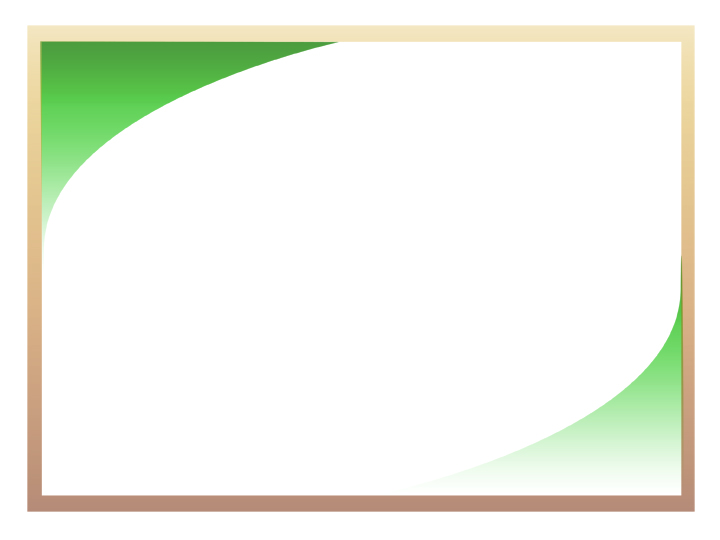 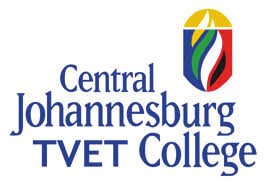 Linkages & Partnerships
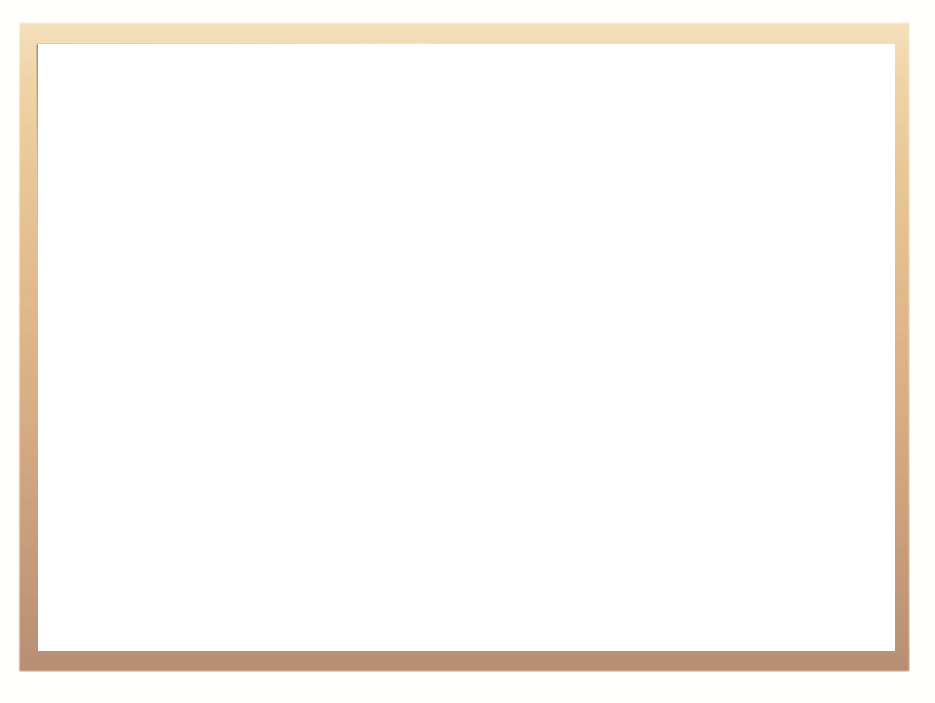 Linkages & Partnerships
Various partnerships have been formed and established with a number of organisations, namely
CATHSSETA
FOODBEV SETA
W&R SETA
NHBRC

Note: Employer organisations are being engaged for work integrated learning opportunities, especially for the learners’ practical's and job placements.
[Speaker Notes: Please list the key interventions for SO1 that the college will implement over the 5 year period.]
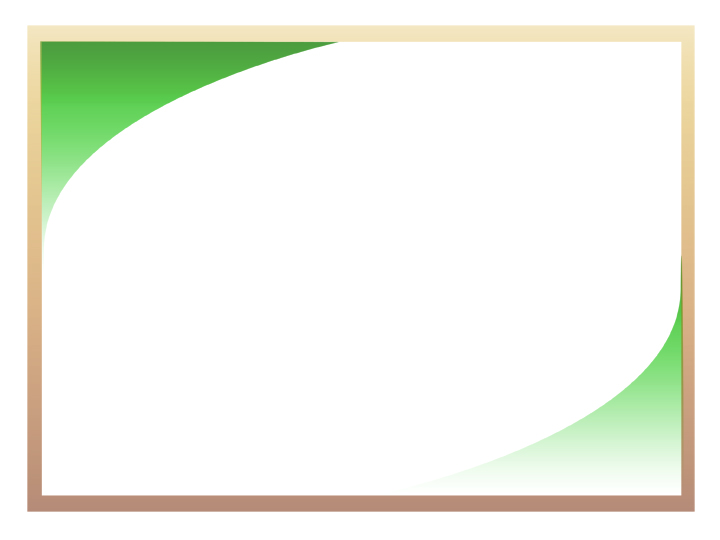 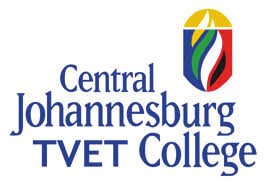 State of Finances
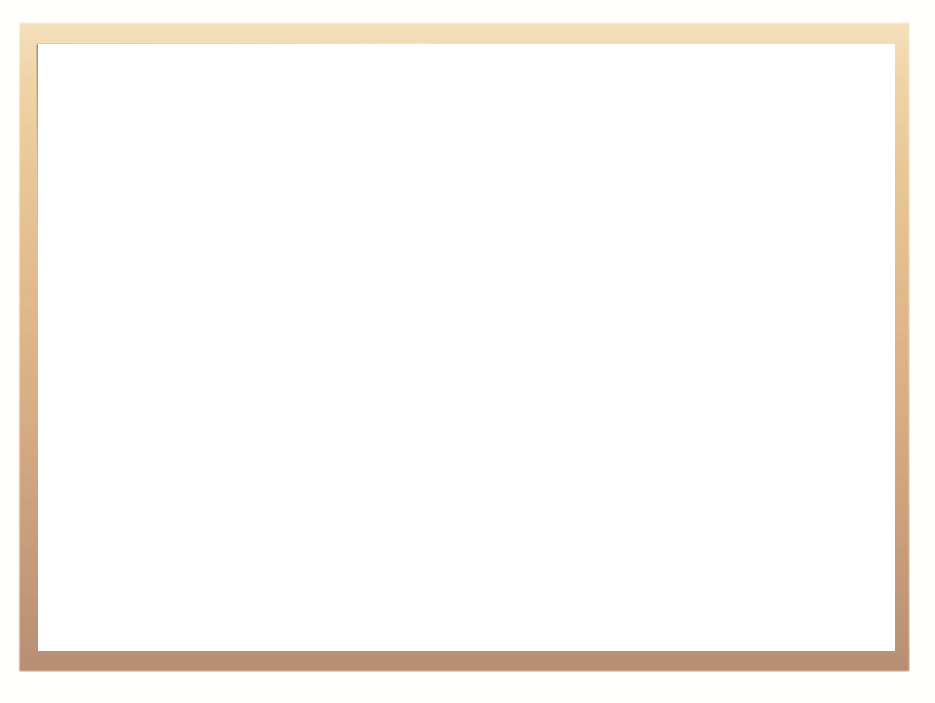 Financial Management
Sound financial management of finances in place

Income is generated through Tuition from NSFAS and direct transfers from DHET. 
No significant alternative revenue generating streams. Hence, the following was done
Venue hire,
 Usage of parking by external stakeholders, etc.

Expenditure management, is now done in line with approved budget, since the budget has been decentralised

Available funds are well managed, and we are also tapping into reserves in 2020 to improve infrastructure, fleet, ICT, etc.

Internal capacity is being built as the finance unit, mainly consists of Interns / junior personnel.
[Speaker Notes: Please list the key interventions for SO1 that the college will implement over the 5 year period.]
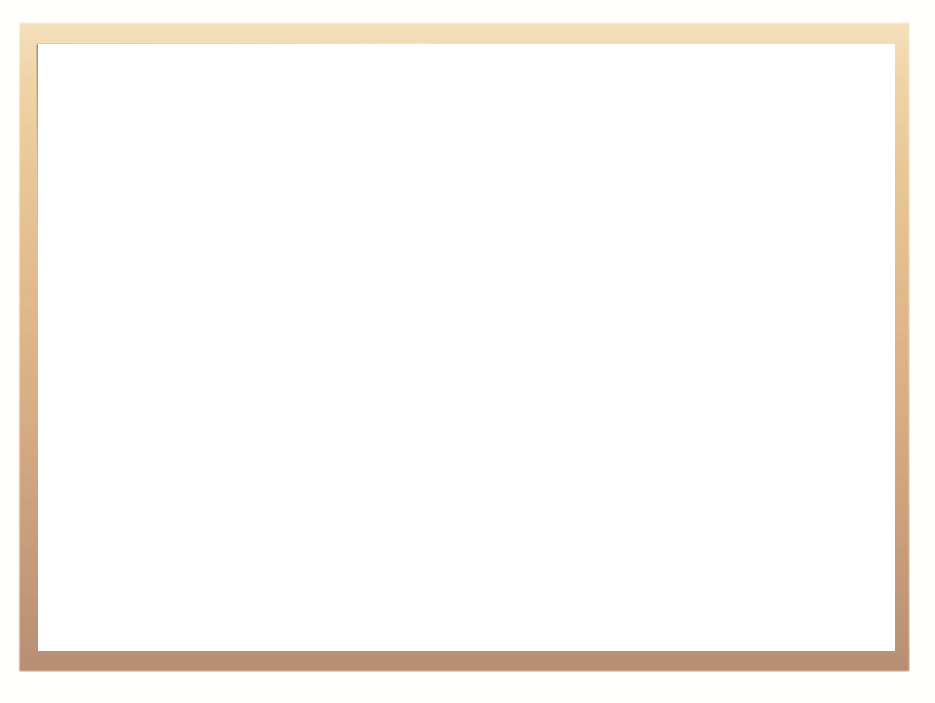 Supply Chain Management
As part of internal capacity build, we insourced the procurement of goods & services (previously outsourced)

Established compliance structures in SCM namely; specifications committee, Bid Evaluation Committee, Bid Adjudication Committee.

Updated policies e.g. Admissions policy,  SCM policy (Incl. SOP) etc.

Created economic opportunities for entities within the area of jurisdiction of the campuses especially SMMEs.

Service providers are paid within 30 days.
[Speaker Notes: Please list the key interventions for SO1 that the college will implement over the 5 year period.]
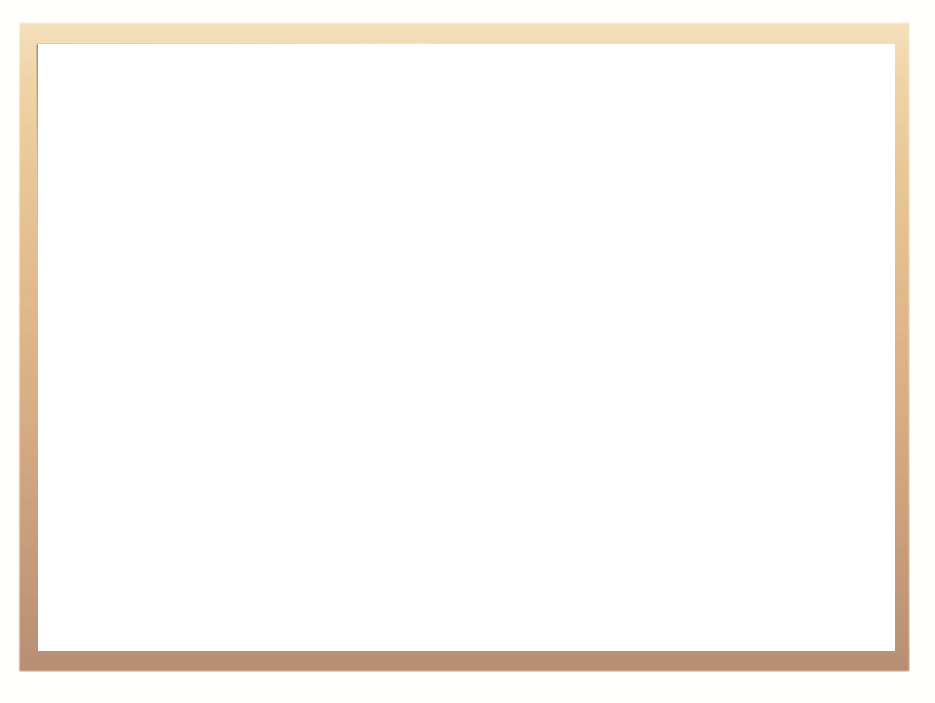 Major Controls Introduced & Implemented
Approved delegation of authority for payments and procurement introduced

Approval process for ALL spend requirements in place

Monthly reconciliations of all significant balance sheet items, introduced

Payment of suppliers within 30 days

Improved and updated SCM policy
[Speaker Notes: Please list the key interventions for SO1 that the college will implement over the 5 year period.]
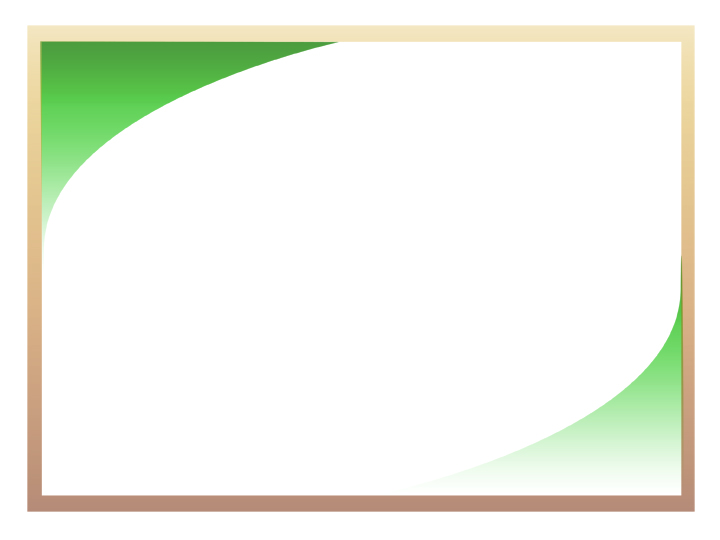 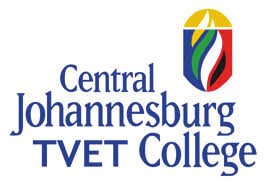 Disbursement of NSFAS
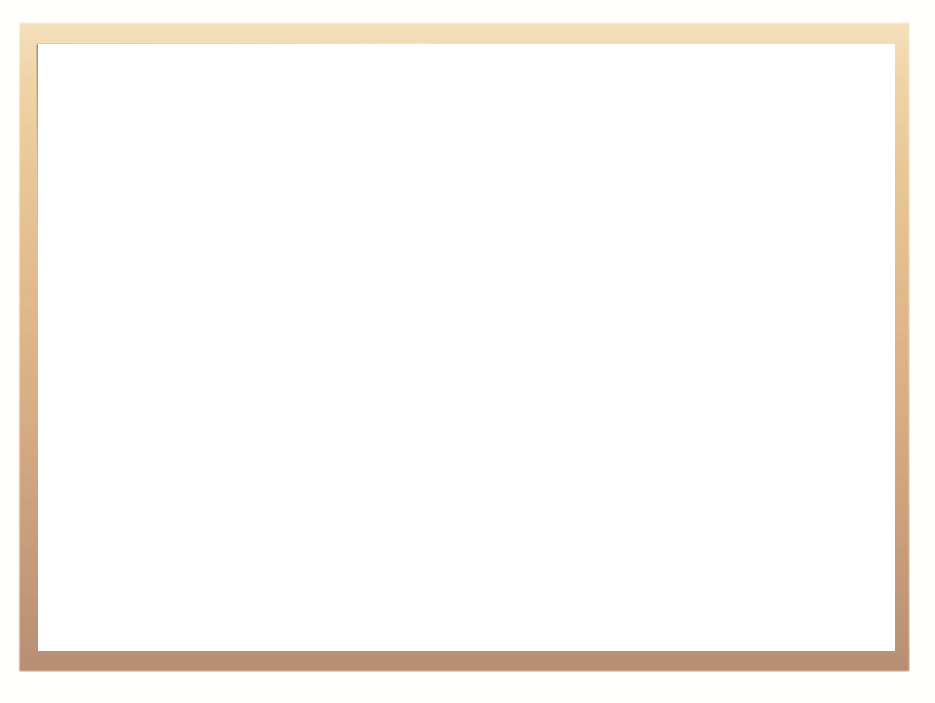 Disbursement of NSFAS
Challenges
Delays in NSFAS remittance of Tuition,  resulting in long outstanding student debt, non-recoverability of the student debt and impacting cash flow.

Delays in NSFAS paying allowances to students for transport and accommodation increasing risk of protests and pressure on the college to assist students with alternative transport and living arrangements

Risk of fraud relating to NSFAS accommodation allowances identified. Student disciplinary processes initiated and expulsion of students who have brought disrepute to the college.

Achievements
Better stakeholder management, i.e. students, SRC, campuses, central financial aid and NSFAS

Intervention by Administrator during crisis to have dedicated NSFAS team to assist to close out NSFAS queries, where approximately 500 students were assisted.

Fewer protests under the Administration which were non-violent and adequately managed.

Walk- in – applications process streamlined and managed
[Speaker Notes: Please list the key interventions for SO1 that the college will implement over the 5 year period.]
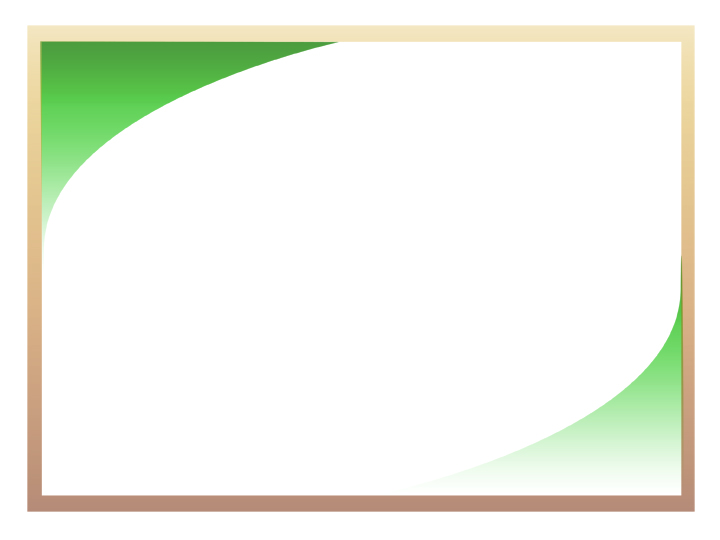 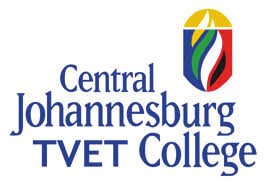 Achievements
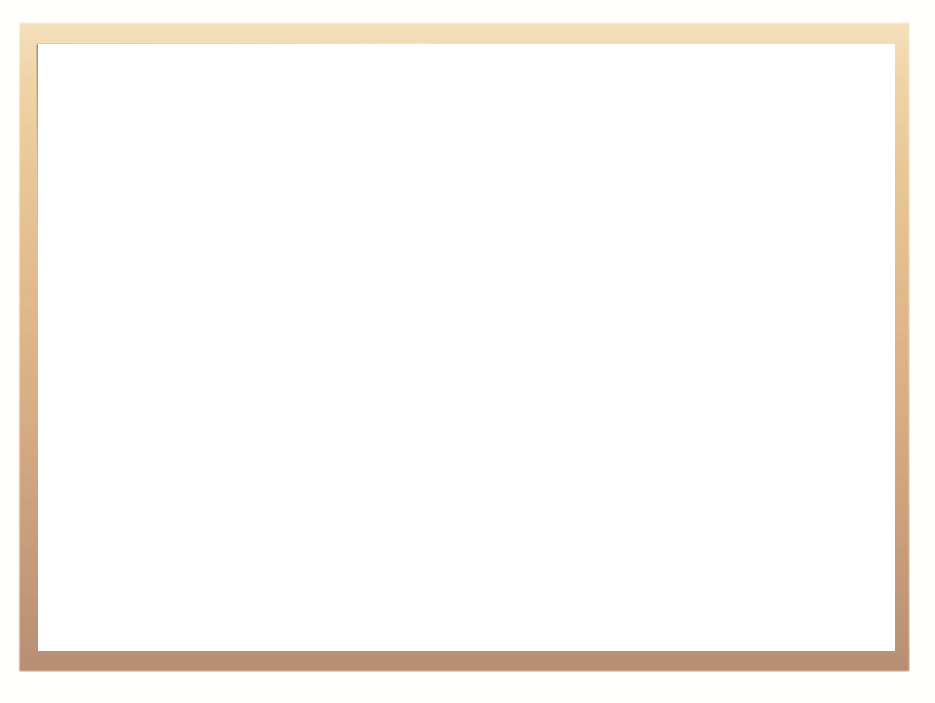 Successes & Achievements
CJC is currently stable with teaching and learning progressing satisfactorily, as various interventions (with the support of DHET & NSFAS) appear to be bearing fruits – including the overall culture of doing things

Various internal controls introduced has allowed for better management of finances, improved planning / processes, etc.

Major or significant issues continue to be addressed with positive outcomes

Support and the working relationship with various stakeholders like DHET, AGSA, NSFAS, etc. is on a positive trajectory.
[Speaker Notes: Please list the key interventions for SO1 that the college will implement over the 5 year period.]
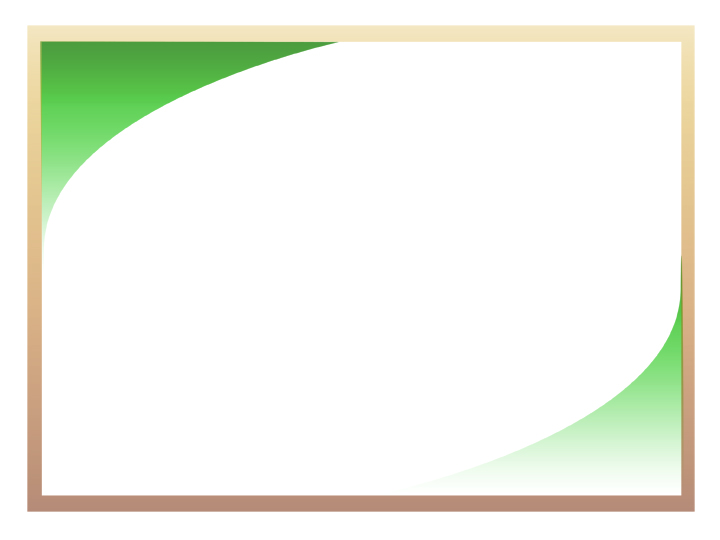 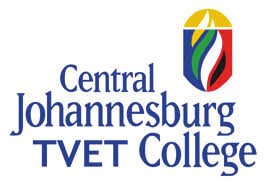 Challenges
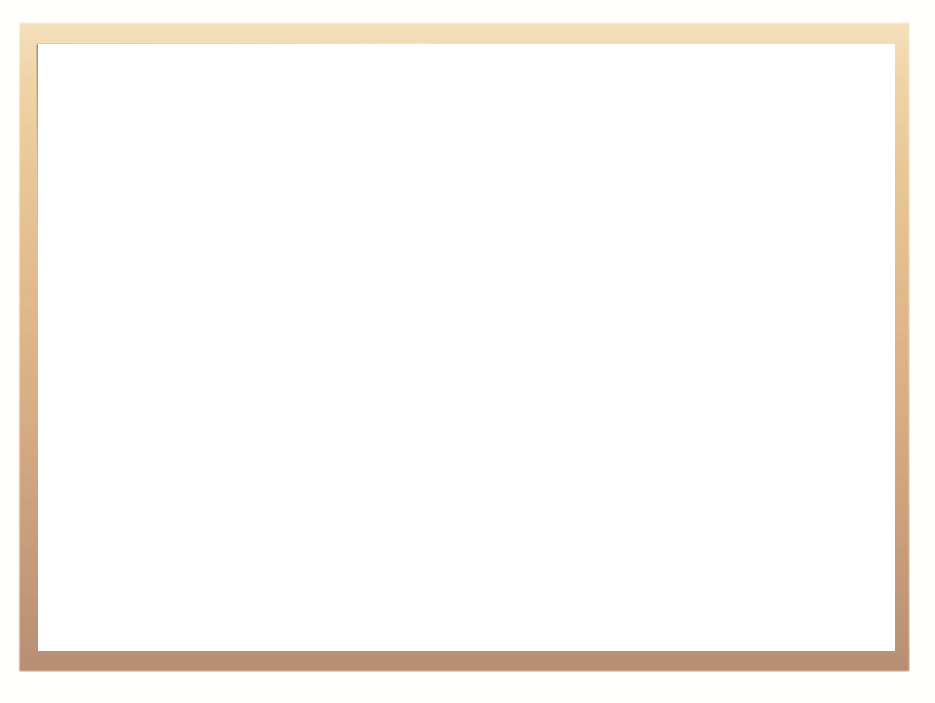 Challenges
Late payment of allowances by NSFAS remains a risk that could lead to sudden protests by students. This includes the slow progress in capturing registered ‘walk ins’ into the NSFAS system

Dilapidated infrastructure requires significant financial injection to address it and the College has very limited resources. 


Outstanding student debt a threat to long term sustainability of the College, due to no financial exclusions of students being applied.
[Speaker Notes: Please list the key interventions for SO1 that the college will implement over the 5 year period.]
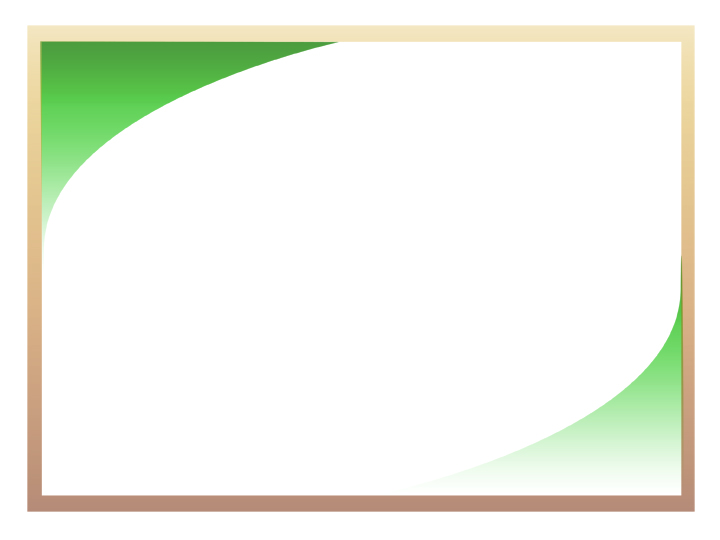 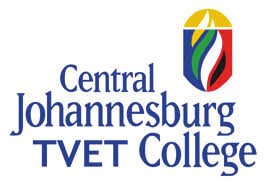 Staff on Precautionary Transfer/Suspension
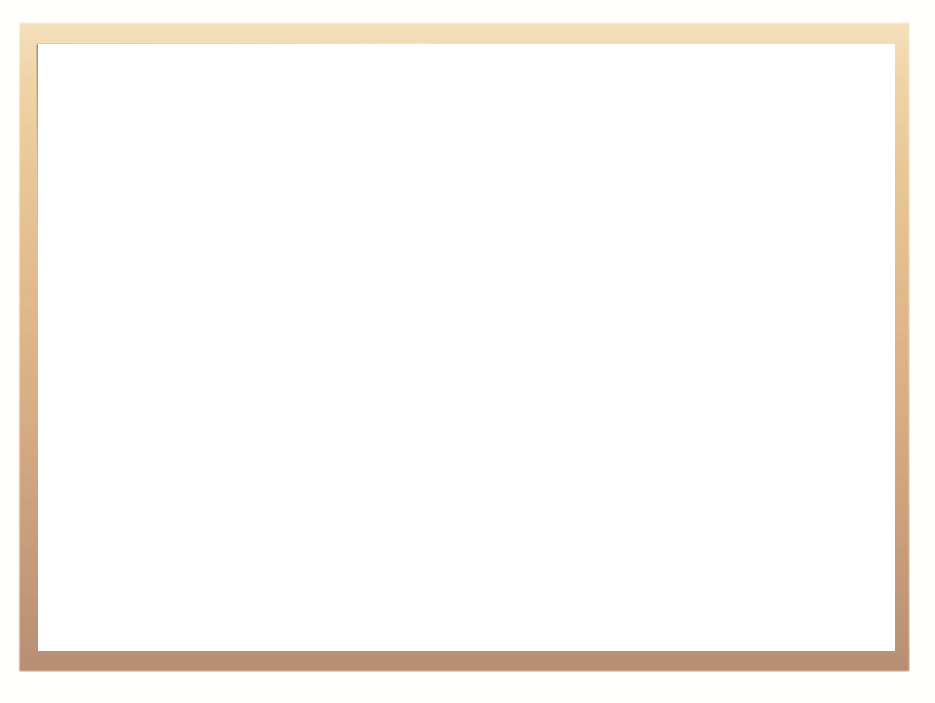 Status of Central Johannesburg TVET College
On inception of administration the following management positions were vacant owing to staff suspensions and transfers
Principal – Precautionary Transferred
Deputy Principal: Finance – Precautionary Suspended
Human Resources Manager – Precautionary Suspended
Campus Manager: Ellispark Campus  - Precautionary Suspended
Student Financial Aid Manager – Precautionary Suspended
Many of these cases are concluded if not about to be concluded
35
[Speaker Notes: Please list the key interventions for SO1 that the college will implement over the 5 year period.]
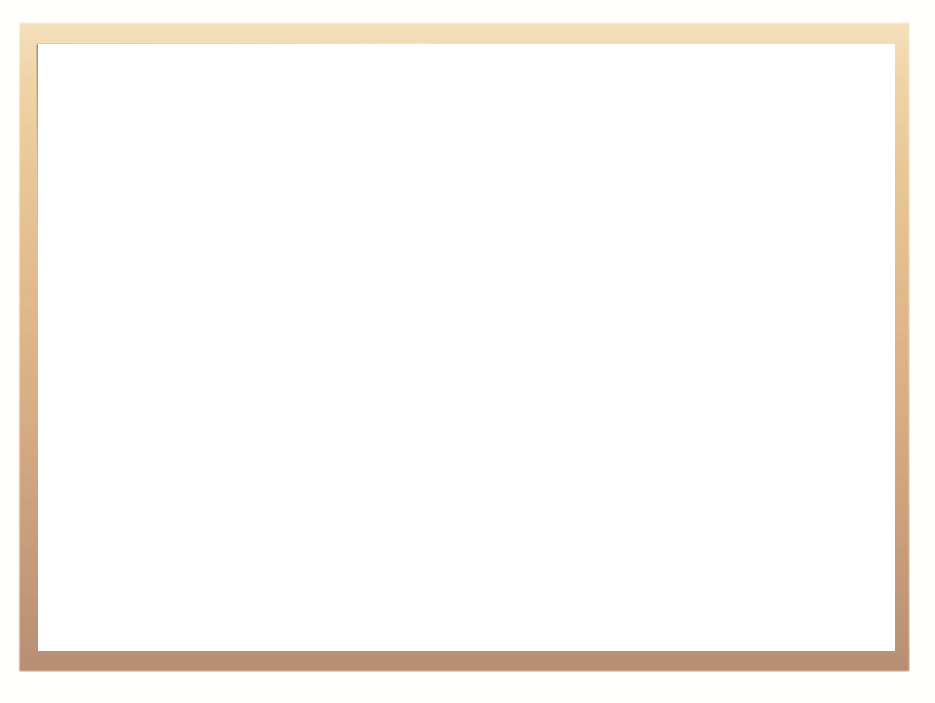 Status of Central Johannesburg TVET College
During Administration a number of staff were placed under precautionary suspension:
Campus Manager: Crown Mines - Precautionary Suspended
IT Manager: Central Office: - Precautionary Suspended
Lecturers (PL1) : Alexandra Campus  x 4  - Precautionary Suspended
Lecturer (PL1): Parktown Campus x 1 - Precautionary Suspended
General Assistant: Alexandra Campus x 1 - Precautionary Suspended
Cases ranged from neglect of duties, abuse of property,  disrepute, etc.
36
[Speaker Notes: Please list the key interventions for SO1 that the college will implement over the 5 year period.]
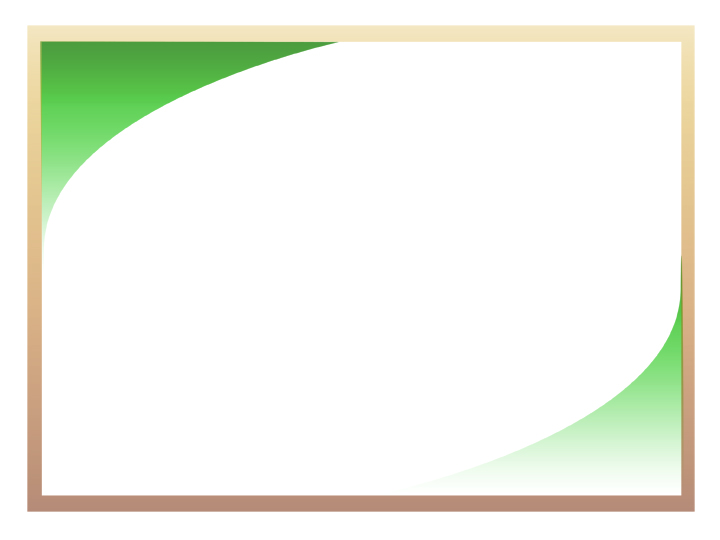 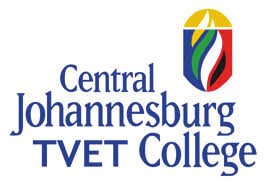 Conclusion
Conclusion
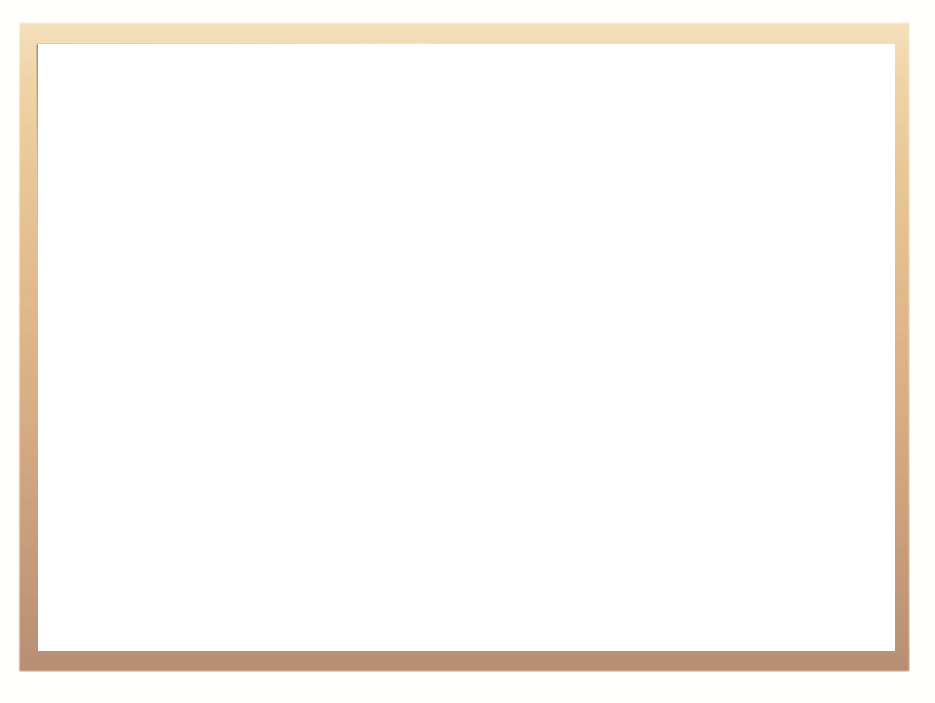 Notwithstanding resistance, significant progress has been made since the start of the administration and there has not been a students or labour unrest since June 2019. 

The College is in a stable state, which has resulted in huge interest from students during the recent 2020 registration process (i.e. walk ins)

The academic performance is gradually improving due to various interventions aimed at assisting students who are struggling particularly in maths, engineering related subjects, etc.

The spend on infrastructure has improved and refurbishments of selected areas in all campuses are currently underway
A new culture of compliance has been embraced by staff
[Speaker Notes: Please list the key interventions for SO1 that the college will implement over the 5 year period.]
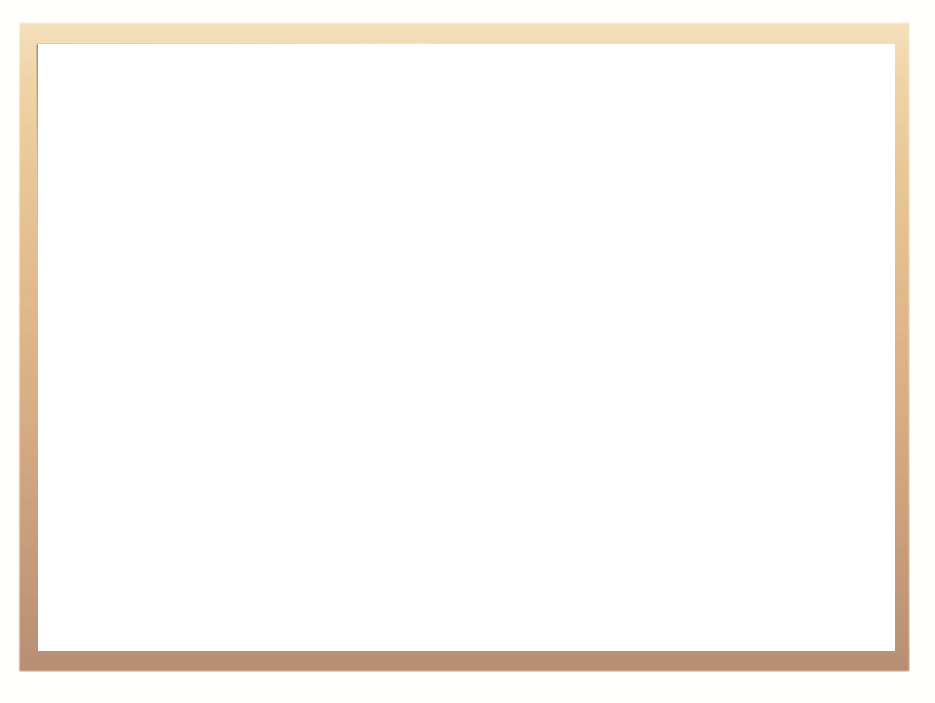 Conclusion (Cont.)
Finances are in stable condition and supply chain management measures introduced are heading in the right direction – obviously, capacity & skills challenges are still an issue

Notwithstanding progress to date, much more still needs  to be done to address some of the persistent challenges, which can be resolved, as follows: 
The move into an integrated management system, is already underway
Skilling and capacitating support staff & lecturers
Improved support for students so that we produce employable students and/or entrepreneurs
Introduction and utilisation of smart boards to infuse 21st century teaching & learning, etc.
[Speaker Notes: Please list the key interventions for SO1 that the college will implement over the 5 year period.]
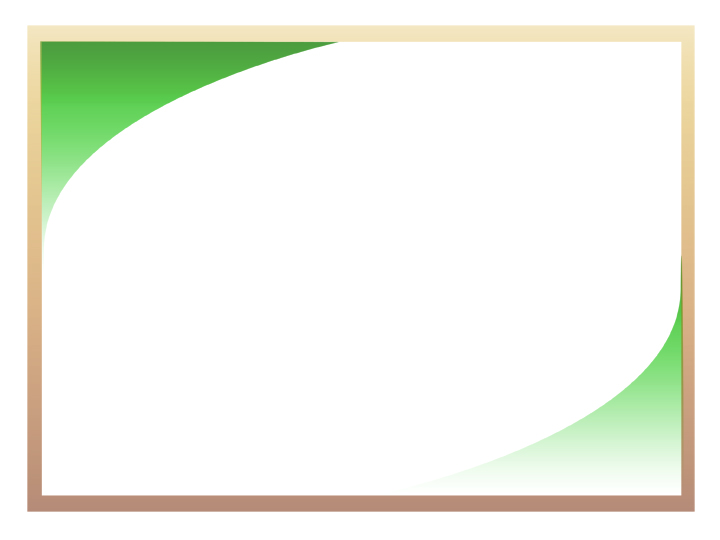 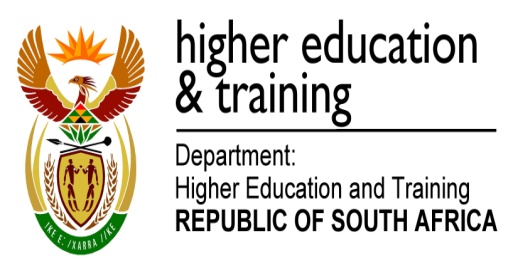 Thank You